Základy kvantitativní analýzy textových dat
Martin Boroš
20.11.2015
(Ne)Triviálny úvod
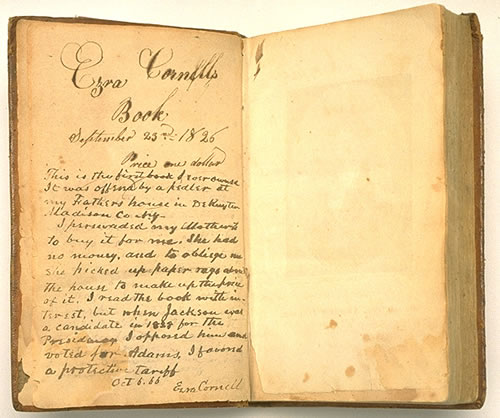 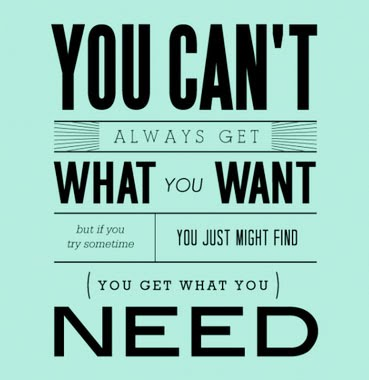 Klub 27?
Klub 27
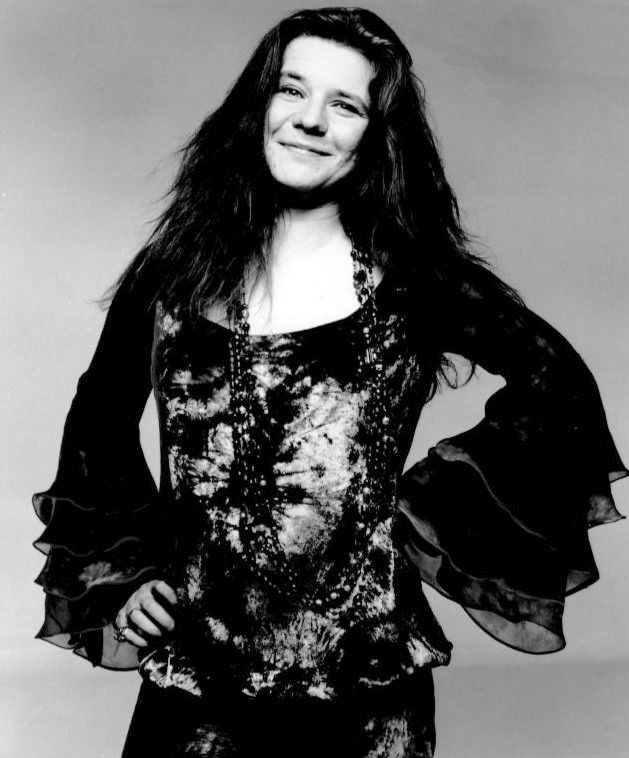 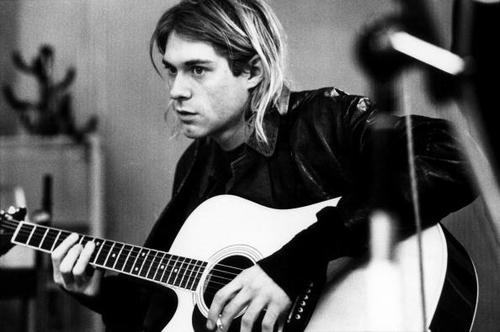 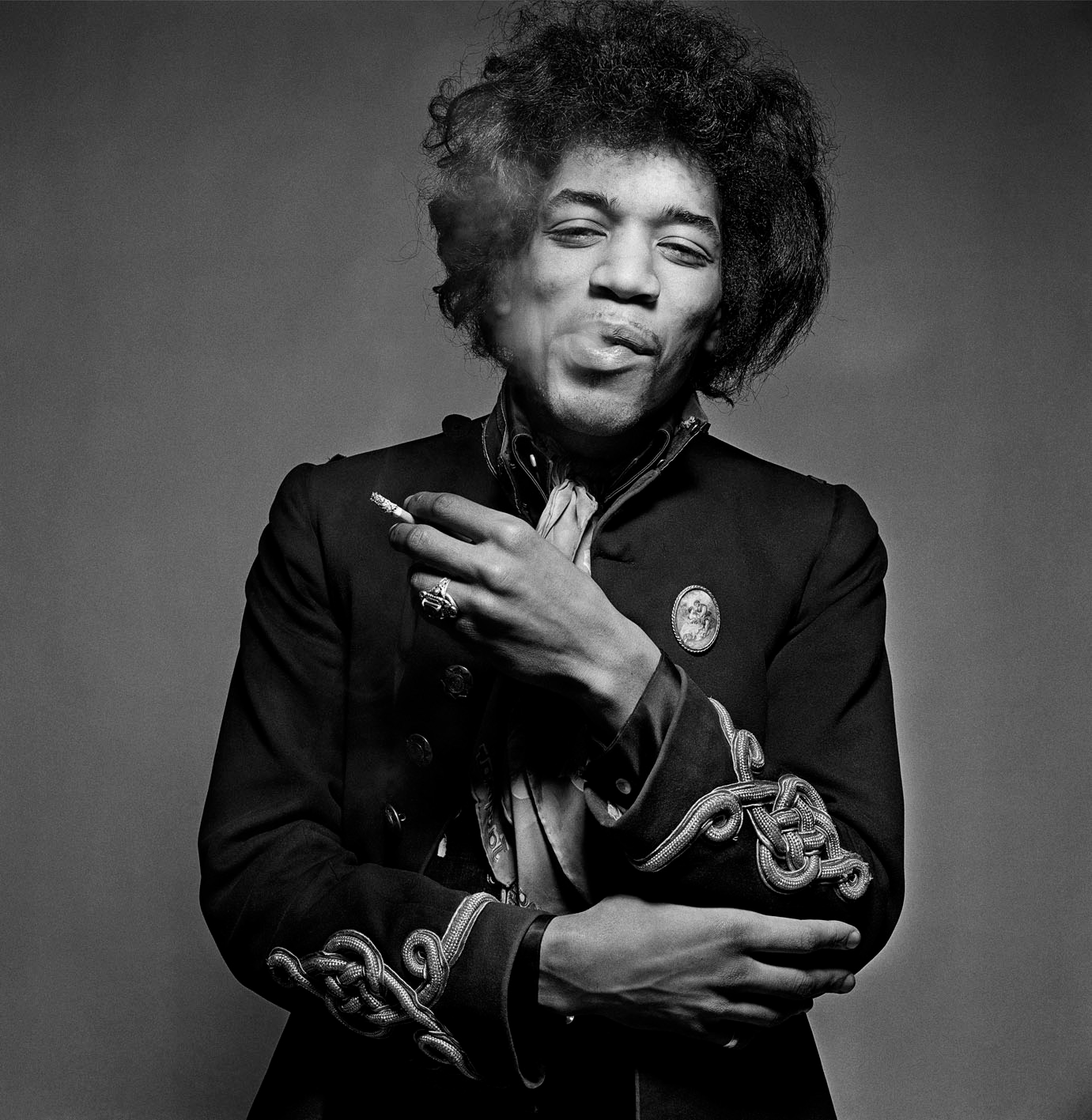 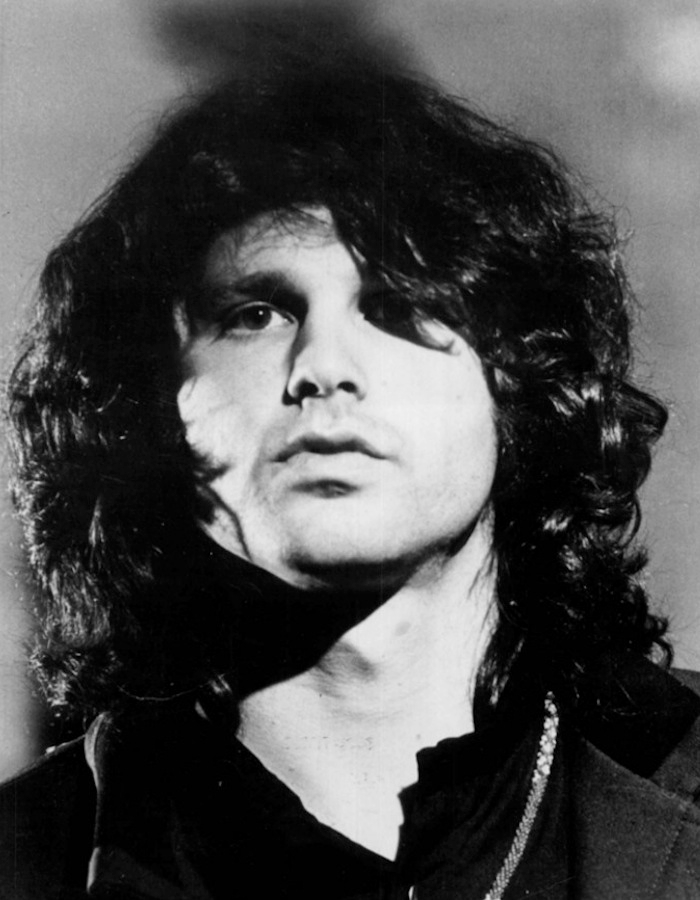 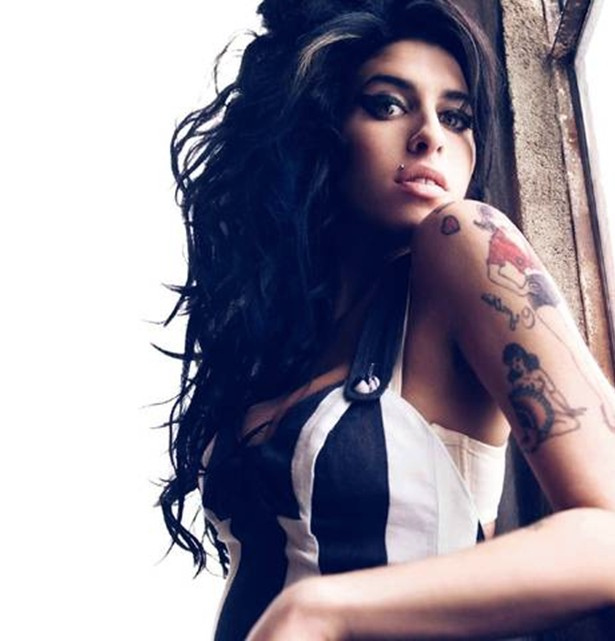 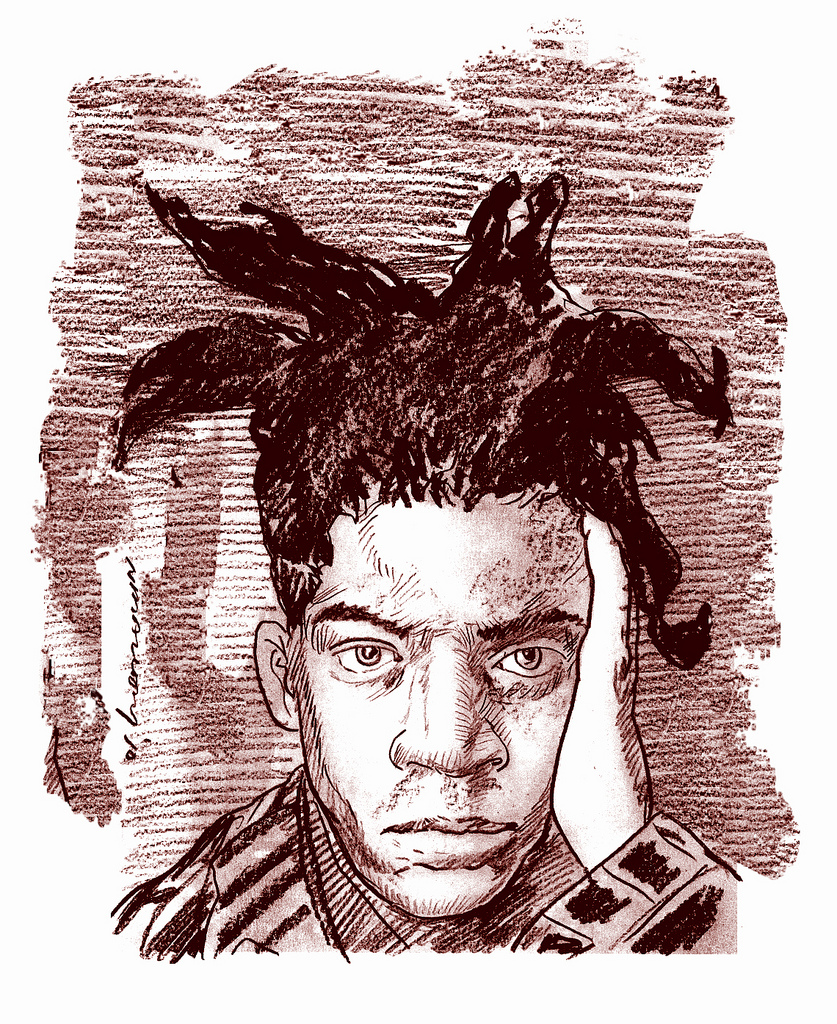 Tool RapidMiner
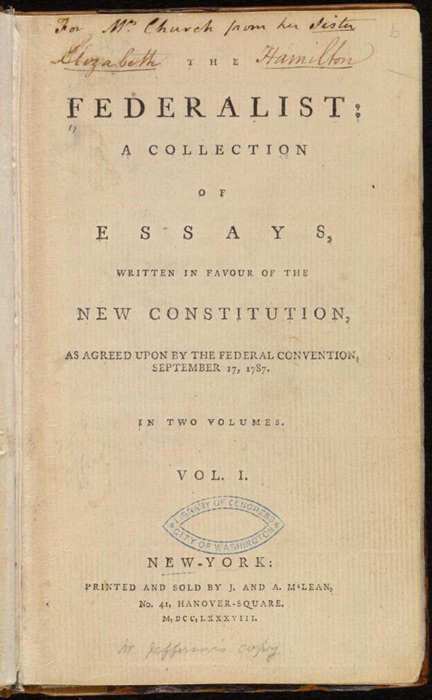 voyant-tools.org
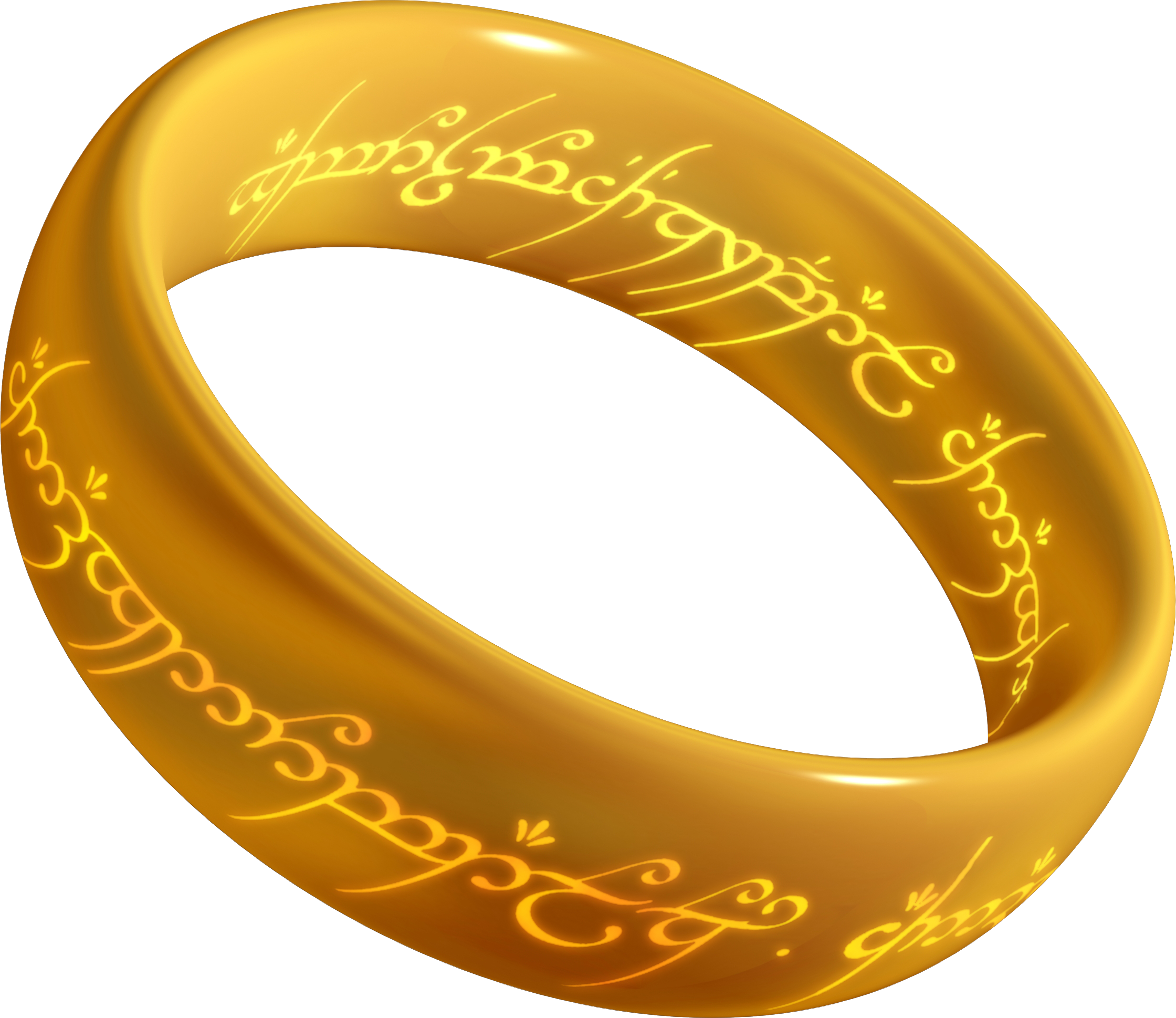 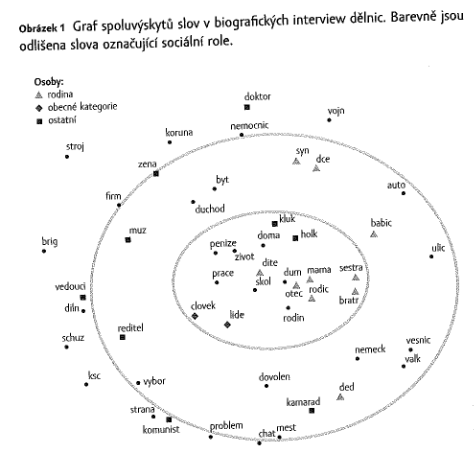 Hájek, M 2014 Čtenář a stroj : vybrané metody sociálněvědní analýzy textů. Praha: SLON.
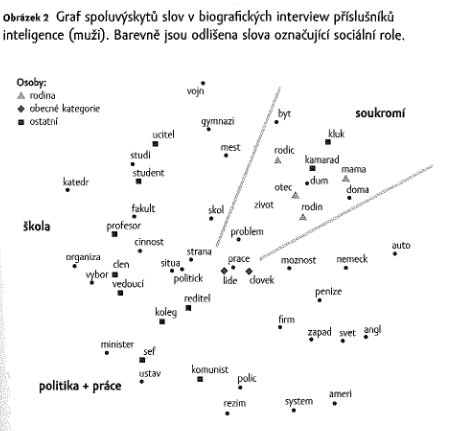 Hájek, M 2014 Čtenář a stroj : vybrané metody sociálněvědní analýzy textů. Praha: SLON.
Tool Tropes
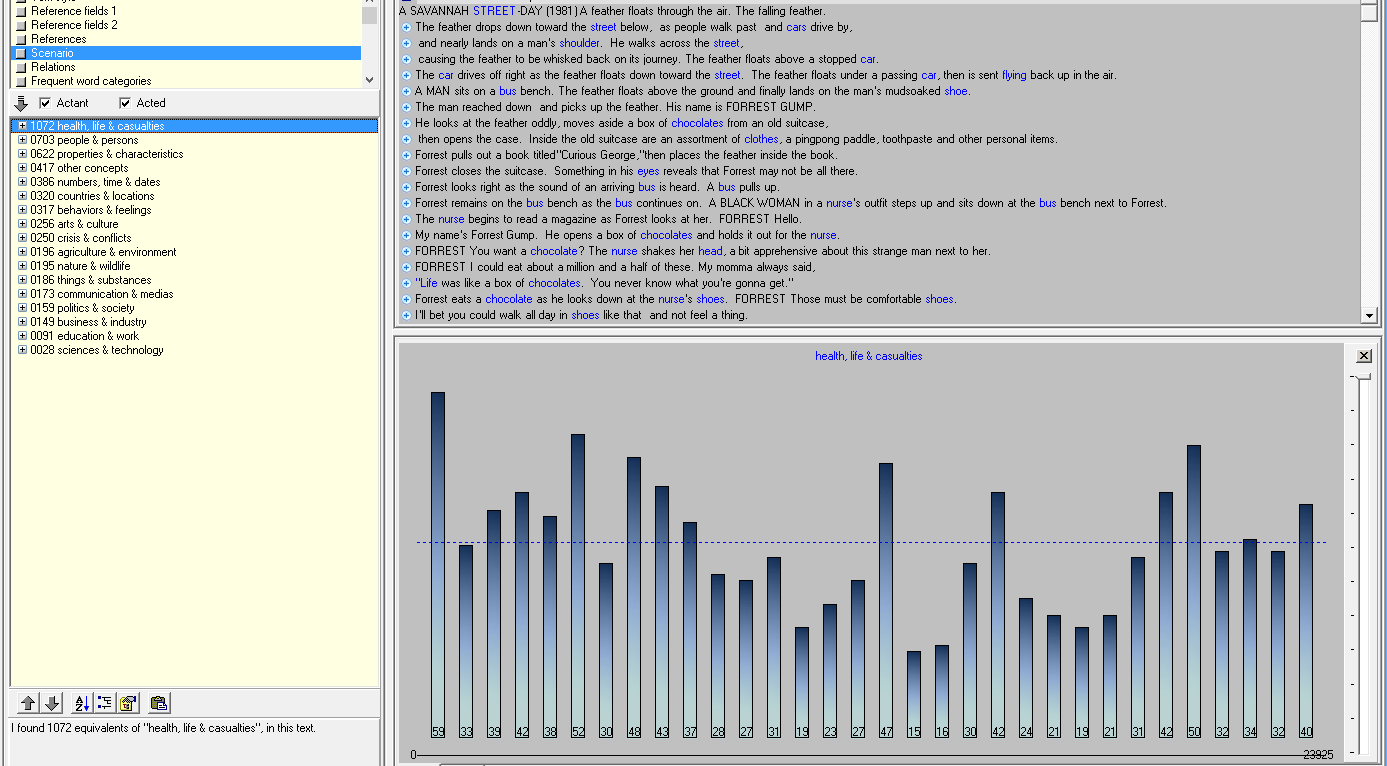 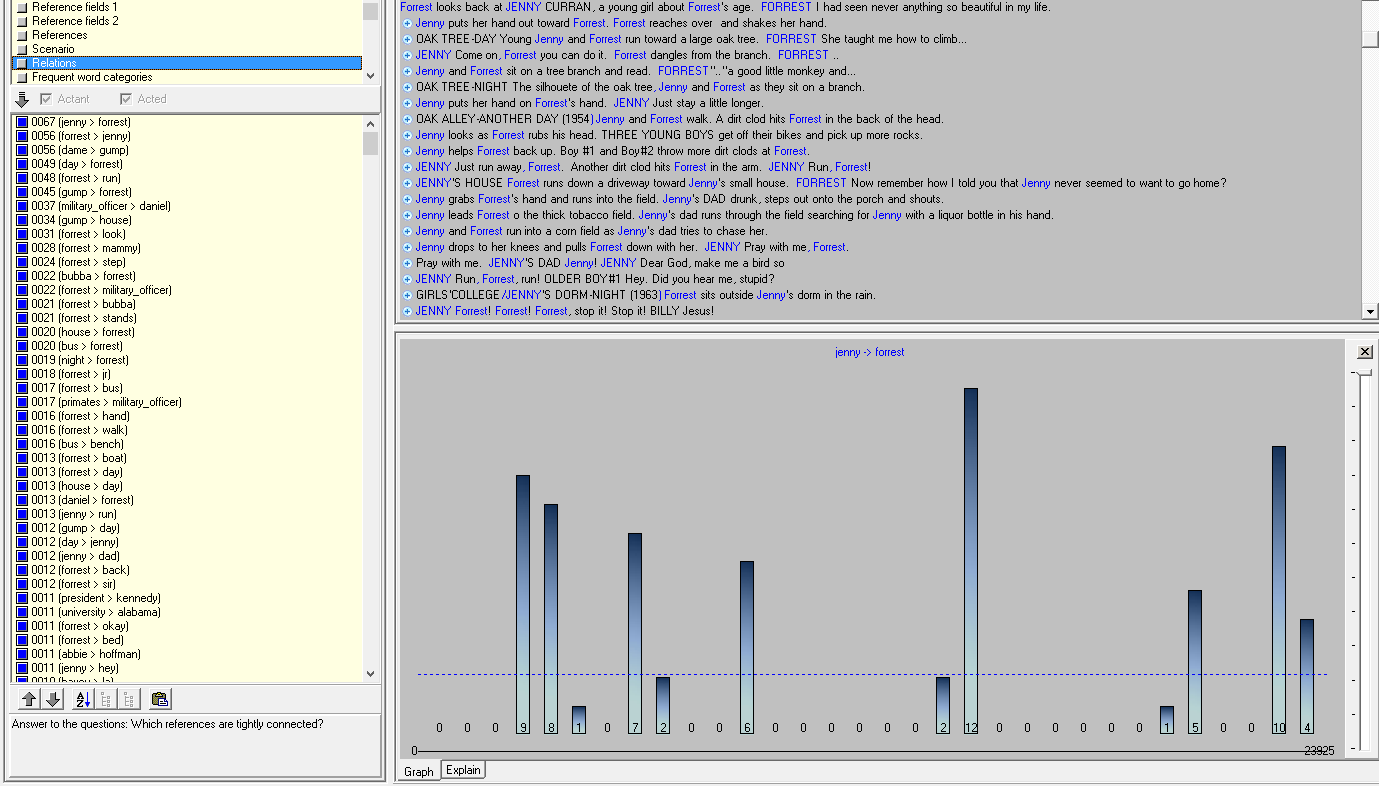 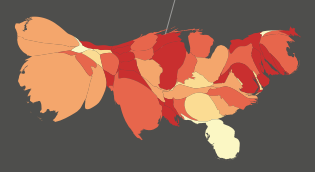 Mapa nálad podľa štátov USA o 15.00 a 22.00, podľa Mislove et al. 2010 Pulse of the Nation: U.S. Mood Throughout the Day inferred from Twitter [online]. (cit. 18.11.2015). Dostupné na: http://www.ccs.neu.edu/home/amislove/twittermood
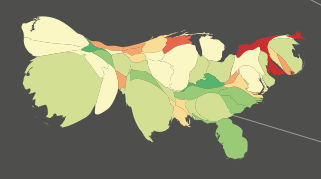 Tool KNIME
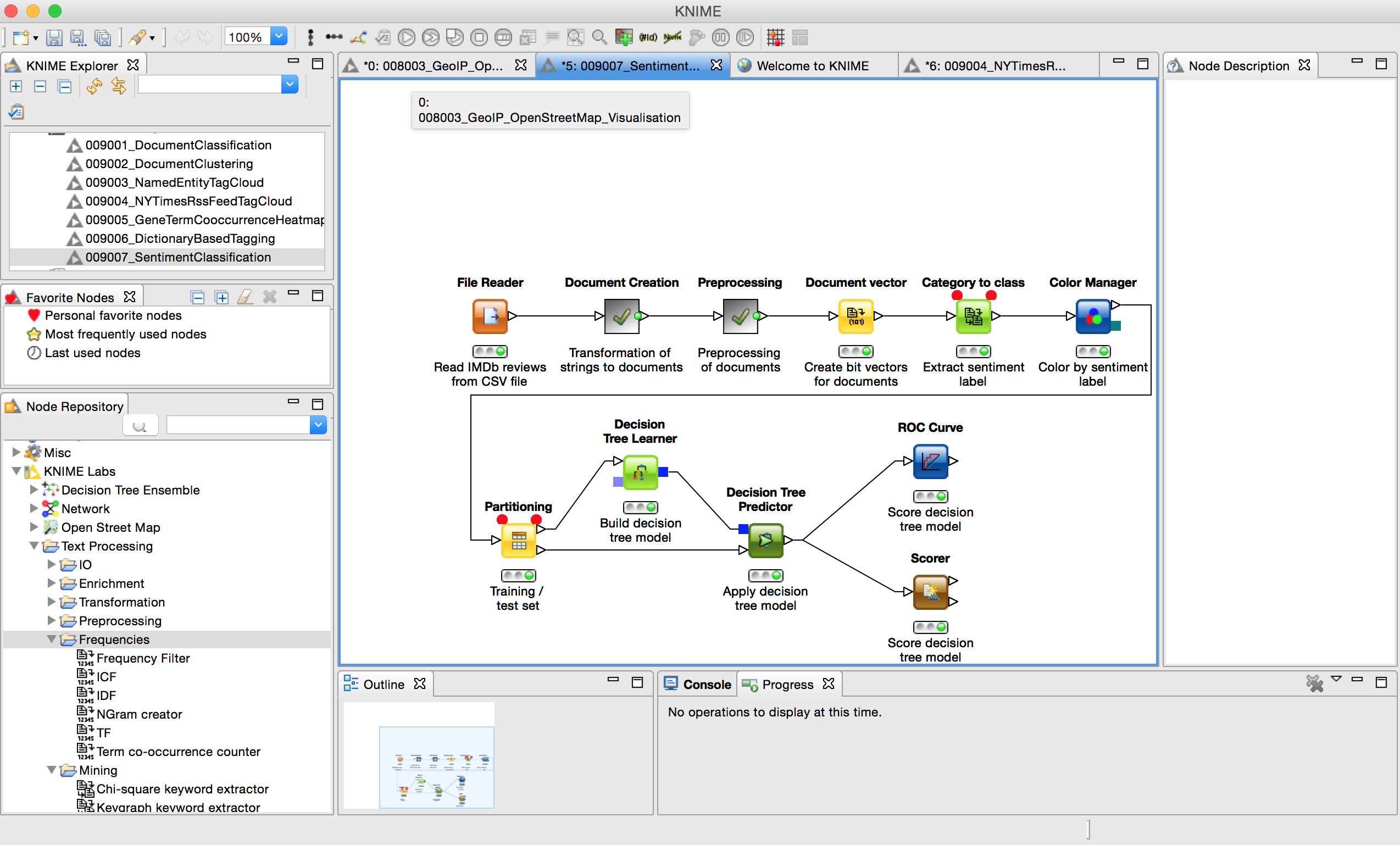 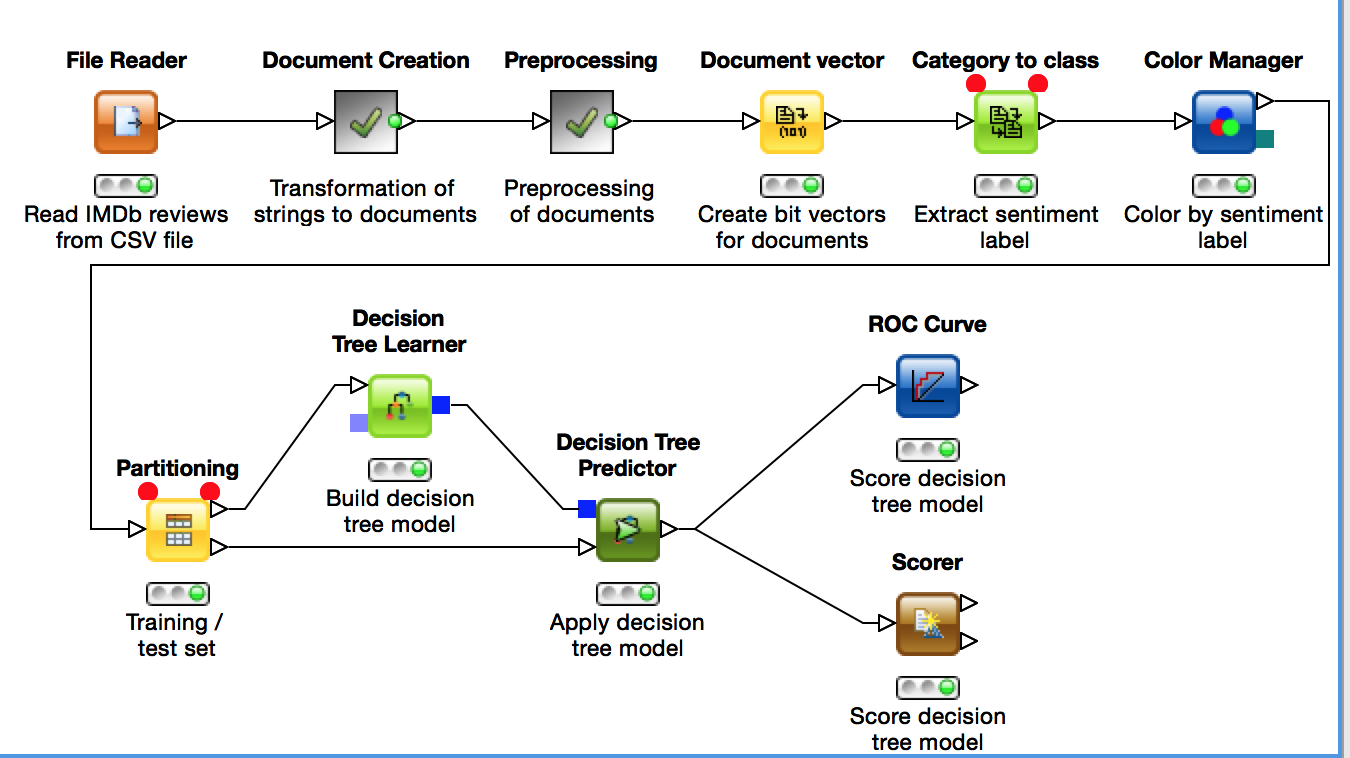 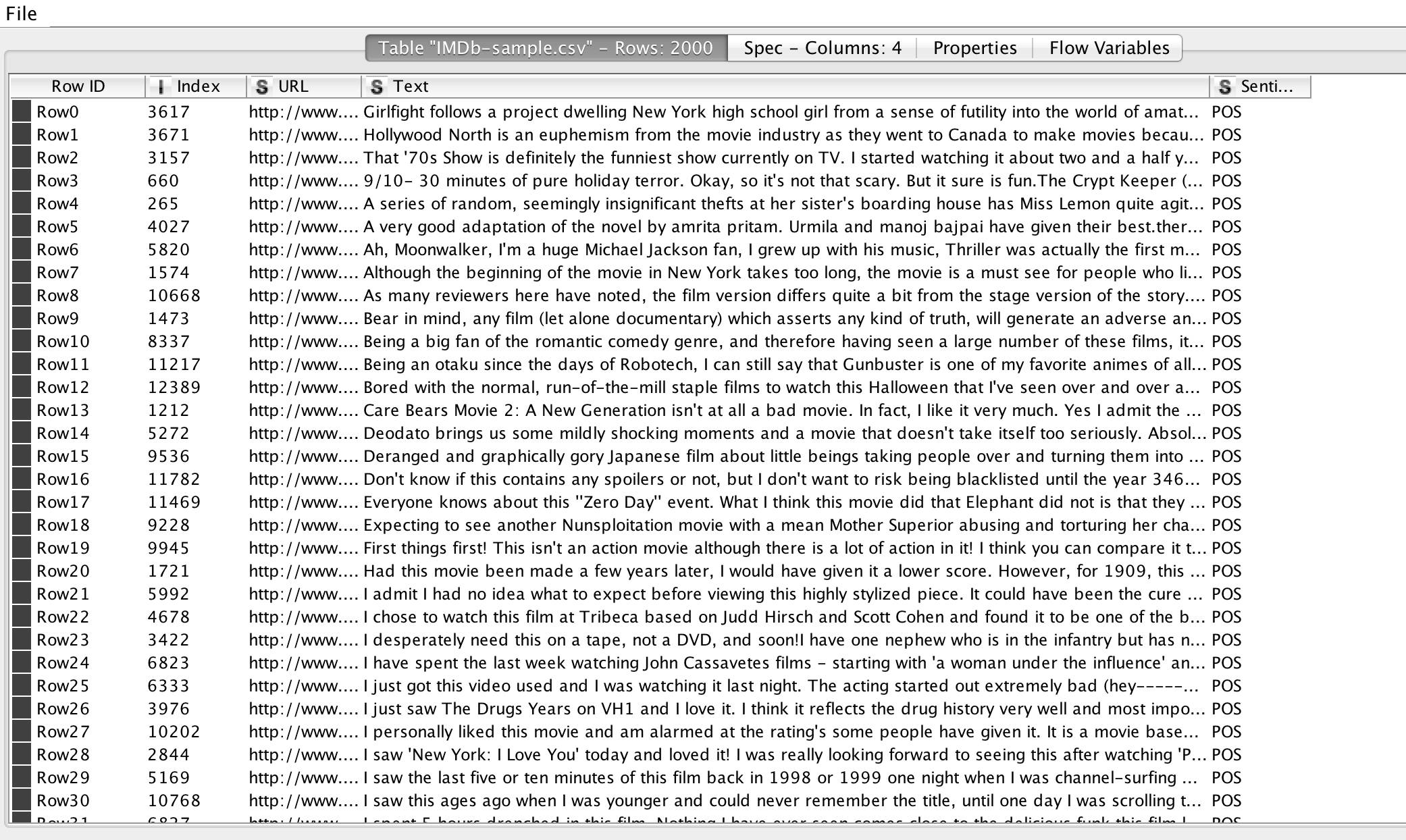 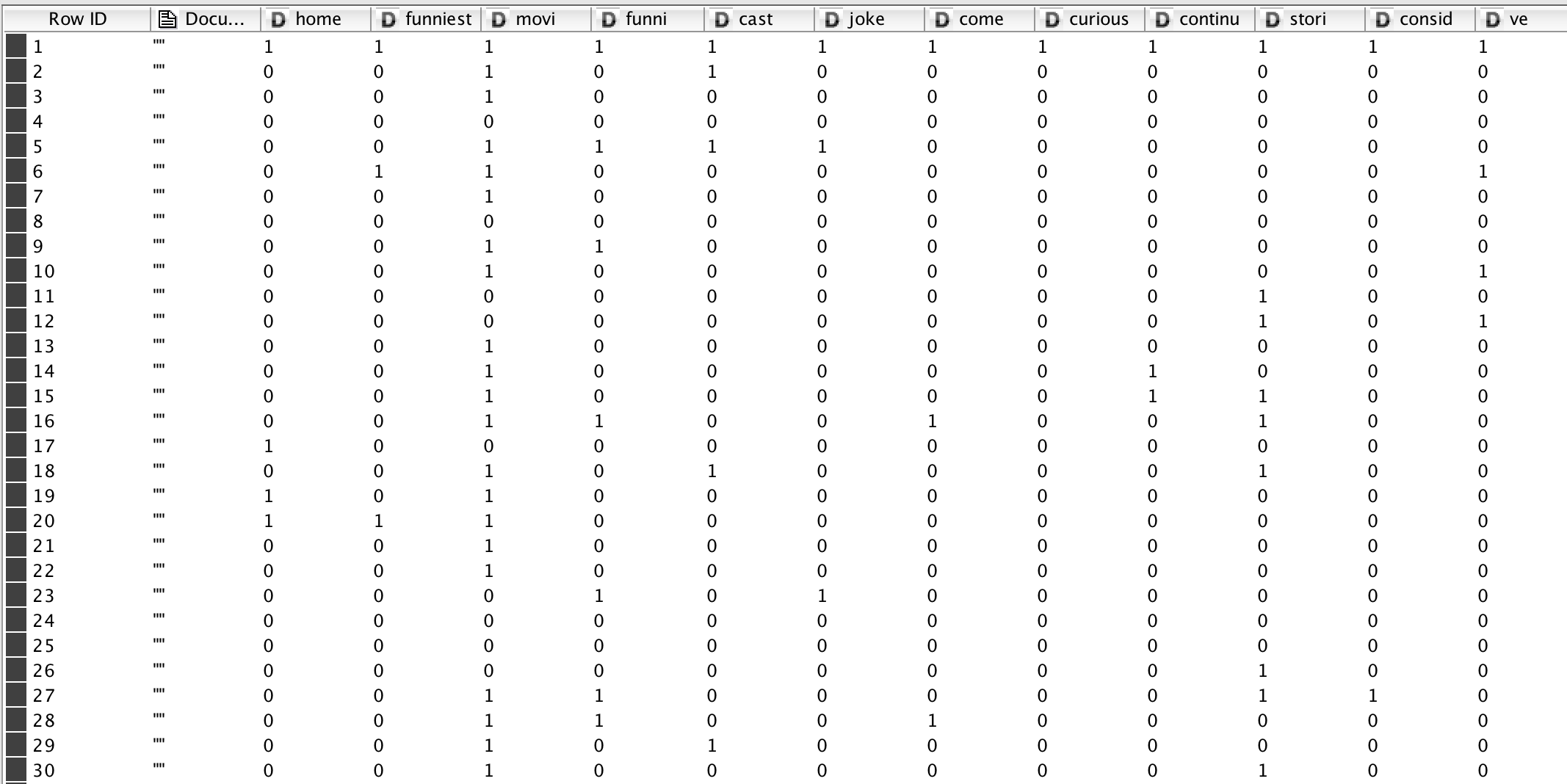 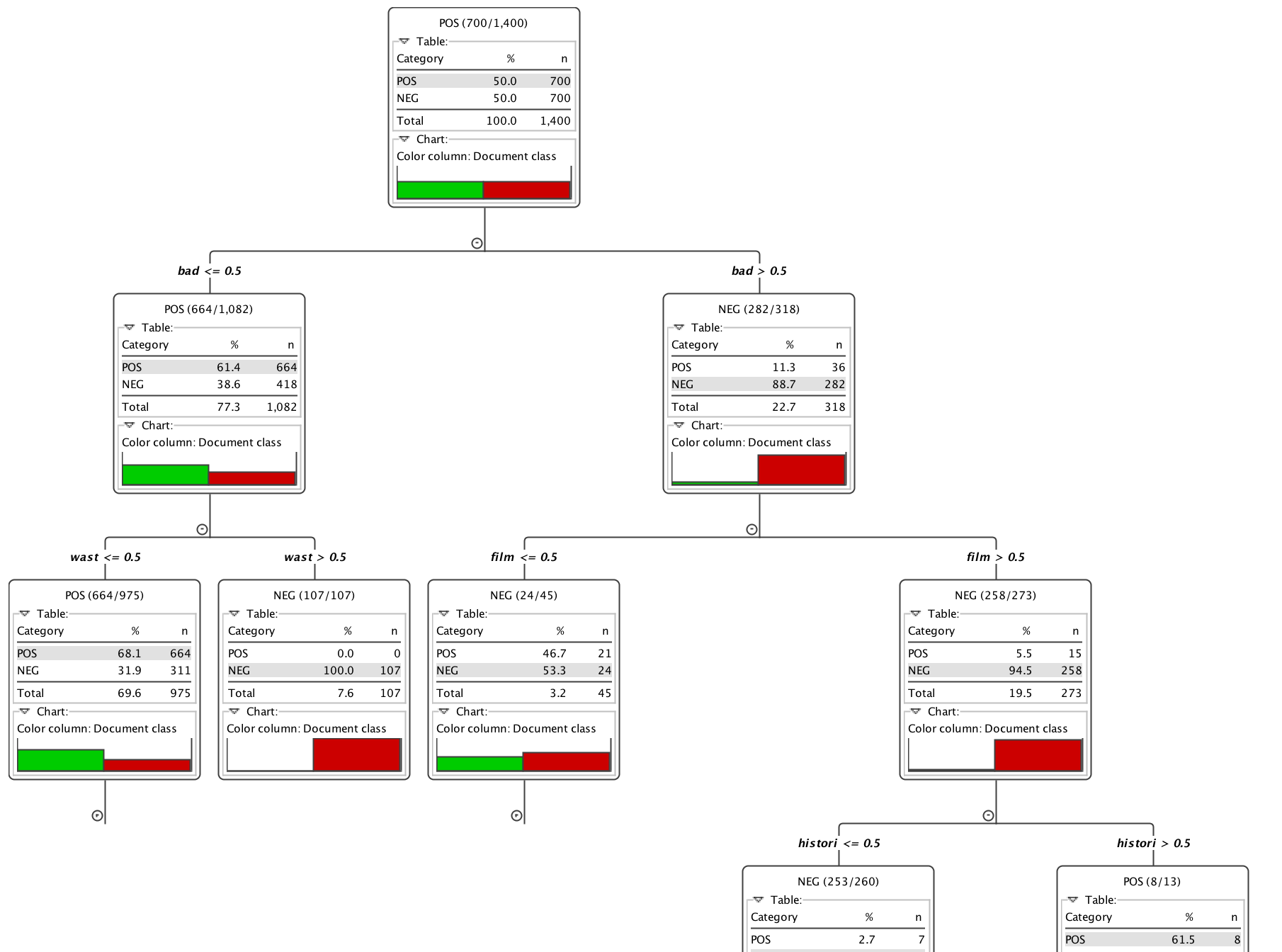 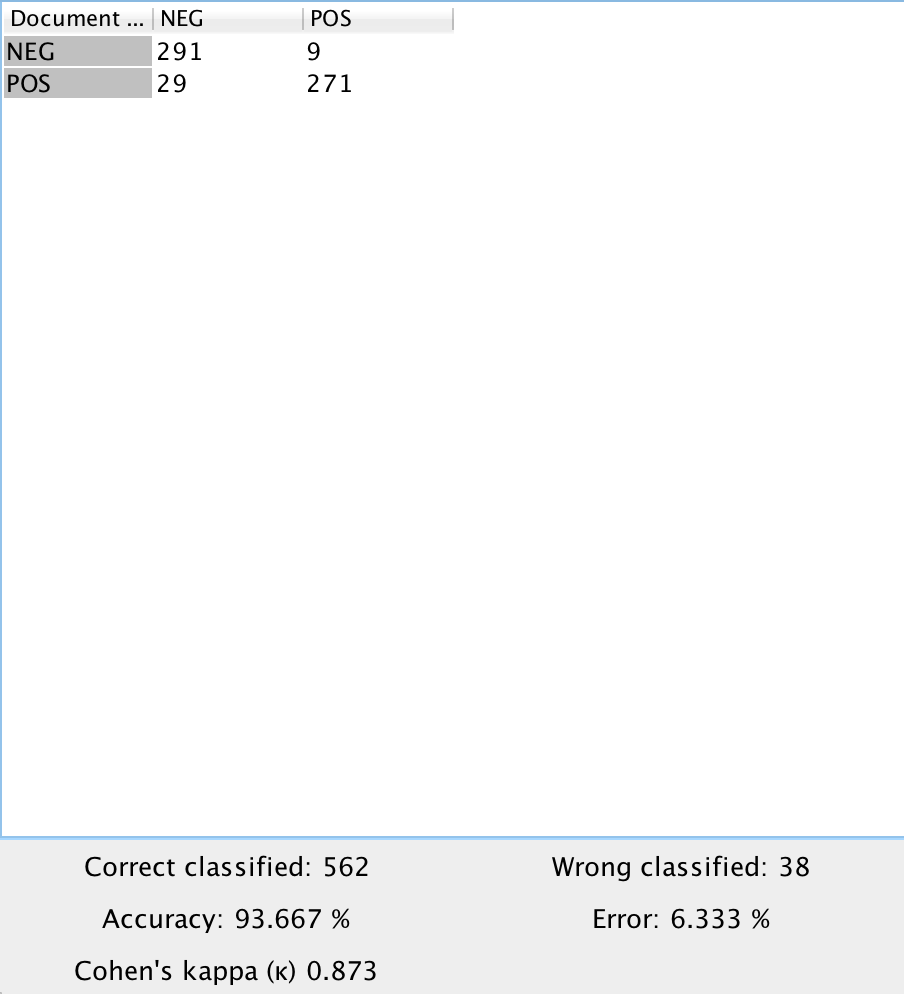 Ďakujem za pozornosť!

257890@mail.muni.cz